Constraint Satisfaction Problems (CSPs)
 Introduction 
Computer Science cpsc322, Lecture 11
(Textbook Chpt 4.0 – 4.2)

May, 25, 2017
CPSC 322, Lecture 11
Slide 1
Announcements
Assignment1 due on Tue
Post questions on Piazza

Search wrap-up
Go back to learning goals (end of slides)
Make sure you understands the inked slides
More details or different examples on textbook
Work on the practice exercises
If still confused, come to office hours
CPSC 322, Lecture 10
Slide 2
Lecture Overview
Generic Search vs. Constraint Satisfaction Problems 
Variables 
Constraints
CSPs
CPSC 322, Lecture 11
Slide 3
Standard Search
To learn about search we have used it as the reasoning strategy for a simple goal-driven planning agent…..



Standard search problem:  An agent can solve a problem by searching in a space of states
state is a "black box“ – any arbitrary data structure that supports three problem-specific routines
Solution?
CPSC 322, Lecture 11
Slide 4
[Speaker Notes: General but not arbitrary
General purpose rather than problem specific
successor function, 
heuristic function
goal test

Deterministic, goal-driven agent
Agent is given a goal (subset of possible states)
Environment changes only when the agent acts
Agent perfectly knows:
 what actions can be applied in any given state
 the state it is going to end up in when an action is applied in a given state]
Modules we'll cover in this course: R&Rsys
Environment
Stochastic
Deterministic
Problem
Arc Consistency
Constraint Satisfaction
Vars + 
Constraints
Search
Static
Belief Nets
Logics
Query
Var. Elimination
Search
Sequential
Decision Nets
STRIPS
Var. Elimination
Planning
Search
Markov Processes
Representation
Value Iteration
Reasoning
Technique
CPSC 322, Lecture 2
Slide 5
[Speaker Notes: R&R Sys  Representation and reasoning Systems
Each cell is a R&R system
STRIPS  actions preconditions and effects]
Standard Search vs. Specific R&R systems
Constraint Satisfaction (Problems):
State
Successor function
Goal test
Solution
Planning : 
State
Successor function
Goal test
Solution
Inference
State
Successor function
Goal test
Solution
CPSC 322, Lecture 11
Slide 6
[Speaker Notes: Allows useful general-purpose algorithms with more power than standard search algorithms]
Lecture Overview
Generic Search vs. Constraint Satisfaction Problems 
Variables/Features 
Constraints
CSPs
CPSC 322, Lecture 11
Slide 7
Variables/Features, domains and Possible Worlds
Variables / features
we denote variables using capital letters
each variable V has a domain dom(V) of possible values
Variables can be of several main kinds:
Boolean: |dom(V)| = 2
Finite: the domain contains a finite number of values
Infinite but Discrete: the domain is countably infinite
Continuous: e.g., real numbers between 0 and 1
Possible world: a complete assignment  of values to a set of variables
CPSC 322, Lecture 11
Slide 8
[Speaker Notes: Countably infinite 
Reduce infinite by simply bounding the the values of all variables
Continuous domains – operation research – linear programming]
Example (lecture 2)
Mars Explorer Example
Weather
Temperature
Longitude            
Latitude
One possible world (state)
Number of possible (mutually exclusive) worlds (states)
{S, C}
[-40,  40]
[0, 359]
[0, 179]
{S, -30, 320, 91}
2 x 81 x 360 x 180
Product of cardinality of each domain
… always exponential in the number of variables
Examples
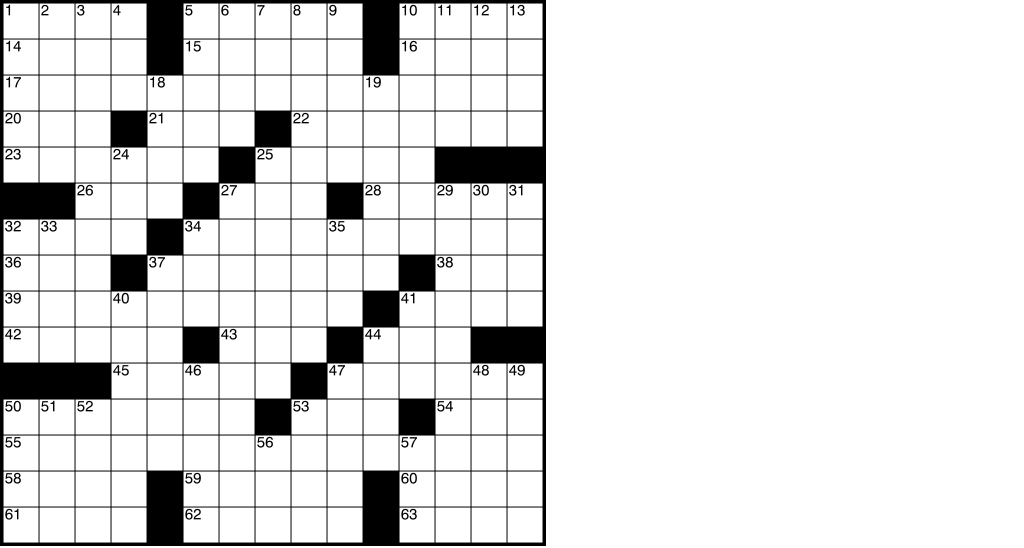 Crossword Puzzle:
variables are words that have to be filled in
domains are valid English words of required length
possible worlds: all ways of assigning words
Number of English words?
Number of words of length k ?
So, how many possible worlds?
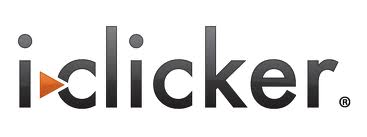 A. 15,000*63    B. 6315,000   C. 15,00063  D. 1,56363
CPSC 322, Lecture 11
Slide 10
[Speaker Notes: ~150,000
Variables are the places where word can go  e.g.  (1 across, 3 down)
Domains are words of the appropriate length (for 1 across in this example – length equals 6)
Constraints letter should be the same at the intersection]
More Examples
Sudoku:
variables are empty cells 
domains are numbers between 1 and 9
possible worlds: all ways of assigning numbers to cells
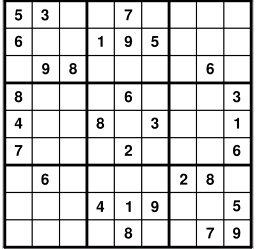 Crossword 2:
variables are cells (individual squares)
domains are letters of the alphabet
possible worlds: all ways of assigning letters to cells
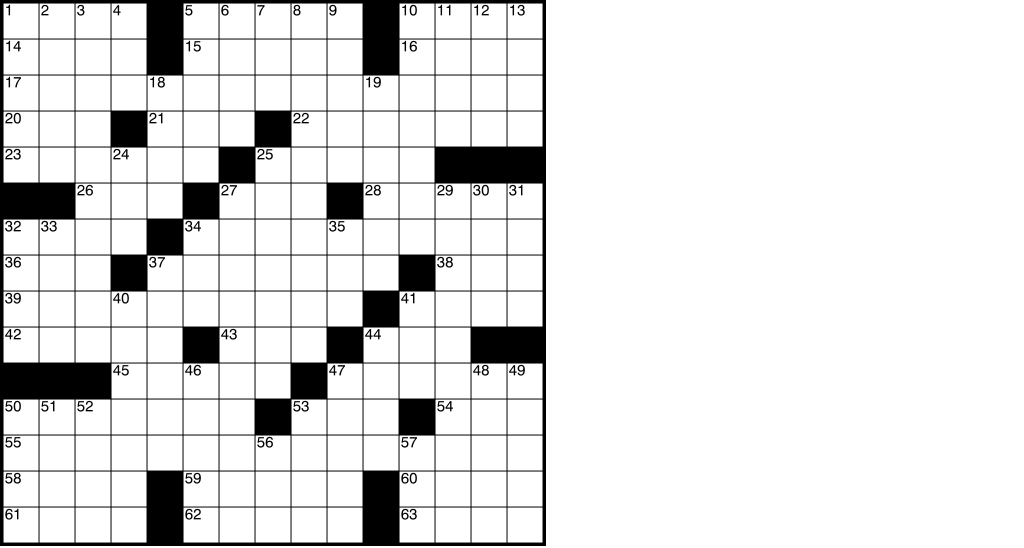 So, how many possible worlds?
So, how many possible worlds?
CPSC 322, Lecture 11
Slide 11
More examples
n-Queens problem
variable: location of a queen on a chess board
there are n of them in total, hence the name
domains: grid coordinates
possible worlds: locations of all queens
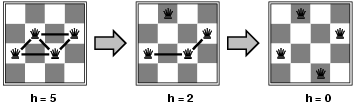 CPSC 322, Lecture 11
Slide 12
[Speaker Notes: the number of ways that k things can be 'chosen' from a set of n things. Hence, is often read as "n choose k" and called the choose function of n and k
Task1 start-time
Task1 end-time
Task1 location]
More examples
Scheduling Problem:
variables are different tasks that need to be scheduled (e.g., course in a university; job in a machine shop)

domains are the different combinations of times and locations for each task (e.g., time/room for course; time/machine for job)

possible worlds: time/location assignments for each task
CPSC 322, Lecture 11
Slide 13
[Speaker Notes: the number of ways that k things can be 'chosen' from a set of n things. Hence, is often read as "n choose k" and called the choose function of n and k
Task1 start-time
Task1 end-time
Task1 location]
Scheduling possible world
how many possible worlds?
CPSC 322, Lecture 11
Slide 14
More examples….
Map Coloring Problem
variable: regions on the map
domains: possible colors
possible worlds: color assignments for each region
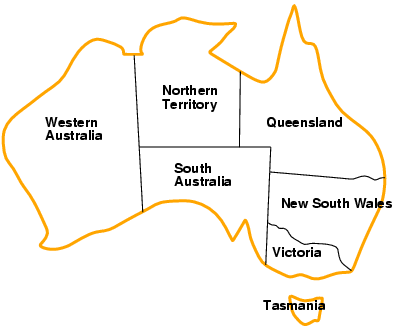 how many possible worlds?
CPSC 322, Lecture 11
Slide 15
[Speaker Notes: Task1 start-time
Task1 end-time
Task1 location]
Lecture Overview
Generic Search vs. Constraint Satisfaction Problems 
Variables/Features 
Constraints
CSPs
CPSC 322, Lecture 11
Slide 16
Constraints
Constraints are restrictions on the values that one or more variables can take
Unary constraint: restriction involving a single variable

k-ary constraint: restriction involving the domains of k different variables
it turns out that k-ary constraints can always be represented as binary constraints, so we'll mainly only talk about this case
Constraints can be specified by
giving a function that returns true when given values for each variable which satisfy the constraint
giving a list of valid domain values for each variable participating in the constraint
CPSC 322, Lecture 11
Slide 17
[Speaker Notes: Unary constraint: restriction involving a single variable 
of course, we could also achieve the same thing by using a smaller domain in the first place

k-ary constraints can always be represented as binary constraints
http://ai.uwaterloo.ca/~vanbeek/Publications/ai02.pdf
In the dual transformation, the constraints of the original formulation become variables
in the new representation. We refer to these variables, which represent the original
constraints, as the dual variables, and the variables in the original CSP as the ordinary
variables. The domain of each dual variable is exactly the set of tuples that are in the
original constraint relation. There is a binary constraint, called a dual constraint, between
two dual variables iff the two original constraints share some variables. A dual
constraint prohibits pairs of tuples that do not agree on the shared variables.

In the hidden transformation, the set of variables consists of all the ordinary variables
in the original formulation with their original domains plus all the dual variables
as defined by the dual transformation. There is a binary constraint, called a hidden
constraint, between a dual variable and each of the ordinary variables in the constraint
represented by the dual variable. A hidden constraint enforces the condition that a
value of the ordinary variable must be the same as the value assigned to it by the tuple
that is the value of the dual variable.]
Example: Map-Coloring
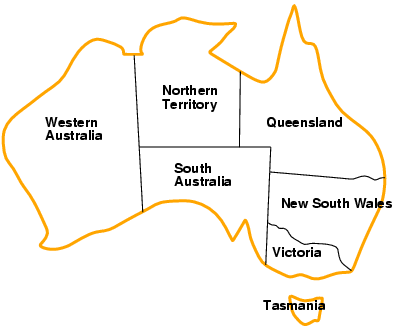 Variables WA, NT, Q, NSW, V, SA, T 
Domains Di = {red, green, blue}
Constraints: adjacent regions must have different colors
e.g., WA ≠
or,  (WA,NT) in {(red,green),(red,blue),(green,red), (green,blue),(blue,red),(blue,green)}
CPSC 322, Lecture 11
Slide 18
Constraints (cont.)
A possible world satisfies a set of constraints if the set of variables involved in each constraint take values that are consistent with that constraint
Variables:  A,B,C domains [1 .. 10]
Possible world W: {A= 1 , B = 2, C = 10}
Constraint set1 {A = B, C>B}
Constraint set2 {A ≠ B, C>B, (A,C) in {(10,1),(1,10)}
W satisfies both set1 and set2
W satisfies set1 but not set2
W does not satisfy any of the two constraint sets
W satisfies set2 but not set1
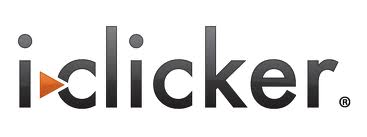 CPSC 322, Lecture 11
Slide 19
Examples
Crossword Puzzle:
variables are words that have to be filled in
domains are valid English words
constraints: words have the same letters at points where they intersect


Crossword 2:
variables are cells (individual squares)
domains are letters of the alphabet
constraints: sequences of letters form valid English words
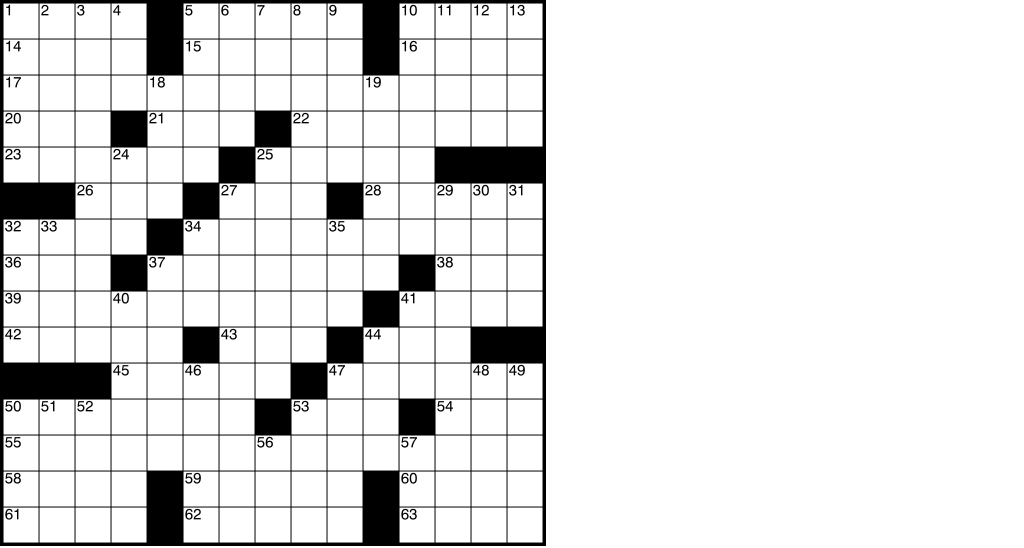 CPSC 322, Lecture 11
Slide 20
Examples
Sudoku:
variables are cells 
domains are numbers between 1 and 9
constraints: rows, columns, boxes contain all different numbers
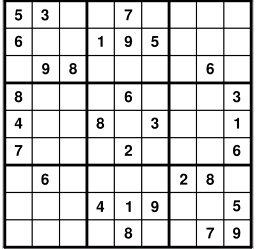 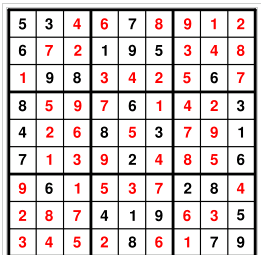 CPSC 322, Lecture 11
Slide 21
More examples
n-Queens problem
variable: location of a queen on a chess board
there are n of them in total, hence the name
domains: grid coordinates
constraints: no queen can attack another
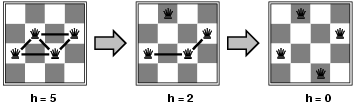 Scheduling Problem:
variables are different tasks that need to be scheduled (e.g., course in a university; job in a machine shop)
domains are the different combinations of times and locations for each task (e.g., time/room for course; time/machine for job)
constraints: 
tasks can't be scheduled in the same location at the same time; 
certain tasks can be scheduled only in certain locations; 
some tasks must come earlier than others; etc.
CPSC 322, Lecture 11
Slide 22
Lecture Overview
Generic Search vs. Constraint Satisfaction Problems 
Variables/Features 
Constraints
CSPs
CPSC 322, Lecture 11
Slide 23
Constraint Satisfaction Problems: definitions
Definition (Constraint Satisfaction Problem)
A constraint satisfaction problem consists of
a set of variables
a domain for each variable
a set of constraints
Definition (model / solution)
A model of a CSP is an assignment of values to variables that satisfies all of the constraints.
CPSC 322, Lecture 11
Slide 24
[Speaker Notes: A possible world satisfies a set of constraints if the set of variables involved in each constraint take 
values that are consistent with that constraint]
Example: Map-Coloring
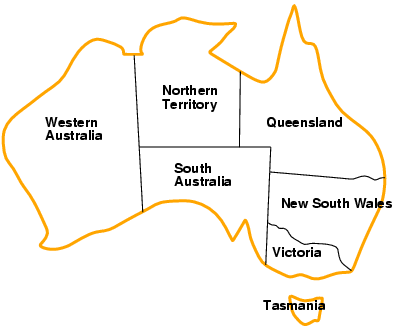 Variables WA, NT, Q, NSW, V, SA, T 
Domains Di = {red,green,blue}
Constraints: adjacent regions must have different colors
e.g., WA ≠ NT, or 
	(WA,NT) in {(red,green),(red,blue),(green,red), (green,blue),(blue,red),(blue,green)}
CPSC 322, Lecture 11
Slide 25
Example: Map-Coloring
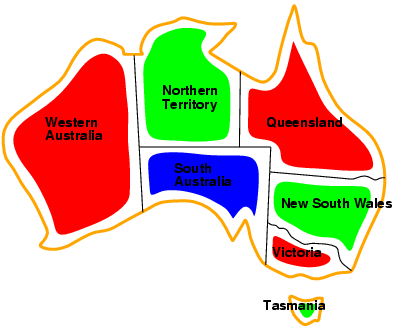 Models / Solutions are complete and consistent assignments, e.g., WA = red, NT = green, Q = red,     NSW = green, V = red,SA = blue, T = green
CPSC 322, Lecture 11
Slide 26
Constraint Satisfaction Problem: Variants
We may want to solve the following problems using a CSP
determine whether or not a model exists
find a model
find all of the models
count the number of the models
find the best model given some model quality
this is now an optimization problem
determine whether some properties of the variables hold in all models
CPSC 322, Lecture 11
Slide 27
[Speaker Notes: Get a “quick answer” then spend more time to find the model
Typical
To assess the difficulty of the problem
Same as above
If you want the largest regions to be red (can be encoded as additional constraints)
In all models do two variables have the same value? (even if it was not required by the constraints)]
To summarize
Need to think of search beyond simple goal driven planning agent.
We started exploring the first AI Representation and Reasoning  framework: CSPs
Next class
CSPs: Search and Arc Consistency
(Textbook Chpt 4.3-4.5)
CPSC 322, Lecture 11
Slide 28
[Speaker Notes: Standard search problem: An agent can solve a problem by searching in a space of states
state is a "black box“ – any arbitrary data structure that supports three problem-specific routines
successor function, 
heuristic function
goal test
General but not arbitrary
General purpose rather than problem specific]
Learning Goals for today’s class
Define possible worlds in term of variables and their domains. 
Compute number of possible worlds on real examples 
Specify constraints to represent real world problems differentiating between:
Unary and k-ary constraints 
List vs. function format. 
Verify whether a possible world satisfies a set of constraints (i.e., whether it is a model, a solution)
CPSC 322, Lecture 4
Slide 29
Extra slide (may be used here?)
Goal state: 9×9 grid completely
filled so that 
each column, 
each row, and 
each of the nine 3×3 boxes
 contains the digits from 1 to 9, 
only one time each
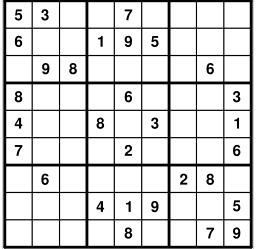 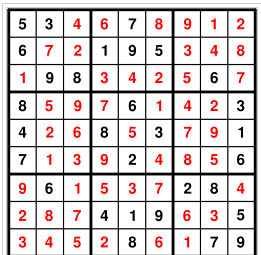 A possible start state
(partially completed grid)
CPSC 322, Lecture 4
Slide 30
[Speaker Notes: Sudoku is a logic-based number placement puzzle. The objective is to fill a 9×9 grid so that each column, each row, and each of the nine 3×3 boxes (also called blocks or regions) contains the digits from 1 to 9, only one time each (that is, exclusively). The puzzle setter provides a partially completed grid. 
Restate / justify that the following is true
Environment changes only when the agent acts
Agent can perfectly predict effect of its actions
Agent is given a goal]